ONOMATOPOEIA WORDS: Words that suggest a noise or a sound…CRASH! SPLASH!
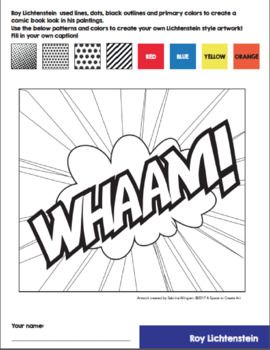 Colour in your onomatopoeia word with POP ART colours
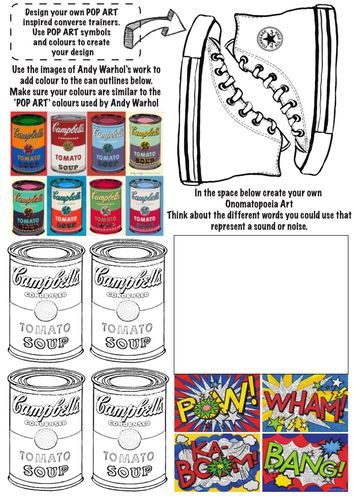 Design your own POP ART  inspired converse trainers. Use POP ART symbols & colours to create your design
In the space below create your own onomatopoeia Art. Think about the different words you could use that represent a sound or noise
POP ART CAN DESIGN
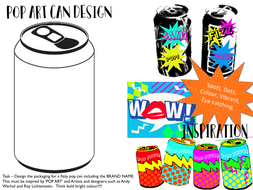 Design your own funky coke!